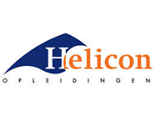 2021_ST_3_Financieel overzicht
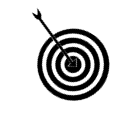 Leerdoel Financieel overzicht opstellen van je stageopdracht of project binnen je stagebedrijf met aansluitend een nacalculatie.
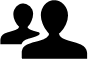 Samenwerken		
Deze opdracht maak je alleen.
Lever je gemaakte product in via Teams. 
Bekijk de feedback van de docent. 
Stel je vragen tijdens de online bijeenkomsten.
Leerproduct
Een financieel begroting met daarin de begrote opbrengsten en kosten van je stageopdracht of een project binnen je stagebedrijf . In het financieel overzicht verwerk je minimaal: Kosten-begrotingKosten- overzicht/realisatieKostenindeling		Kostensoorten		Vaste- en variabele kosten		Incl. en excl. btw berekenen
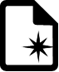 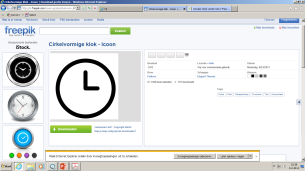 Bijeenkomsten
Online vragenuurtjes tijdens stageperiode
Deadline product: 9 juli 2021
Bronnen
Wiki examinering 
Website SBB
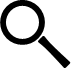 Leerpad                                                                                      
Bekijk Kerntaak 4 van het dossier Adviseur duurzame leefomgeving. 
Verzamel informatie over de kosten en opbrengsten van jouw stageopdracht / project.
Onderzoek wat de kritische factoren zijn in je financiële overzicht (mogelijke overschrijdingen budget etc).
Bespreek dit met je stagebegeleider en vraag feedback aan je stagebegeleider.
Maak je financiële overzicht met daarin de begrote opbrengsten en kosten
Presenteer dit aan je stagebegeleider en vraag om feedback.
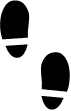 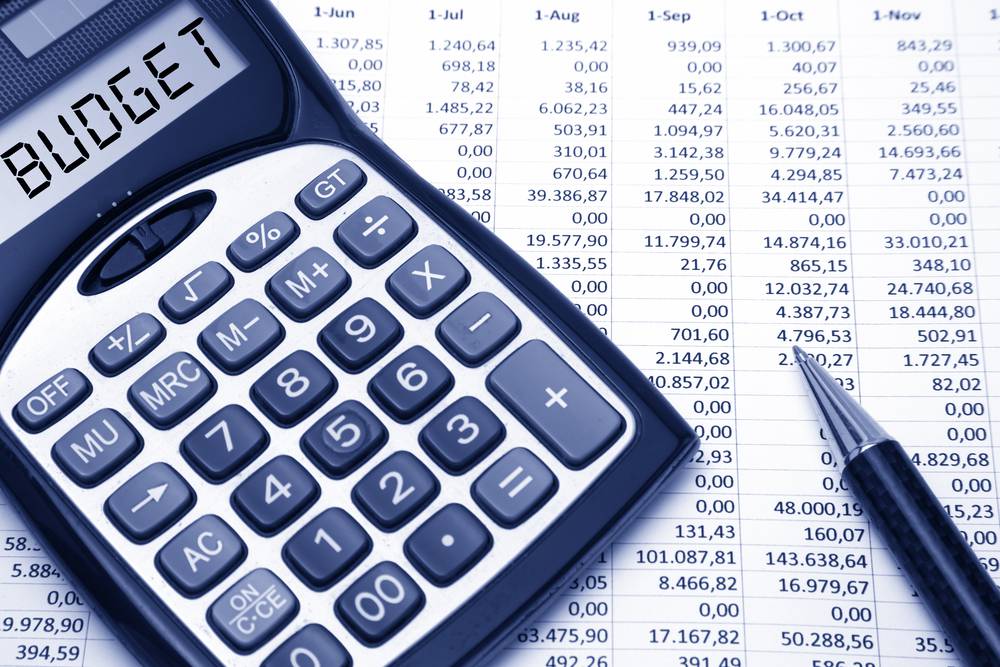